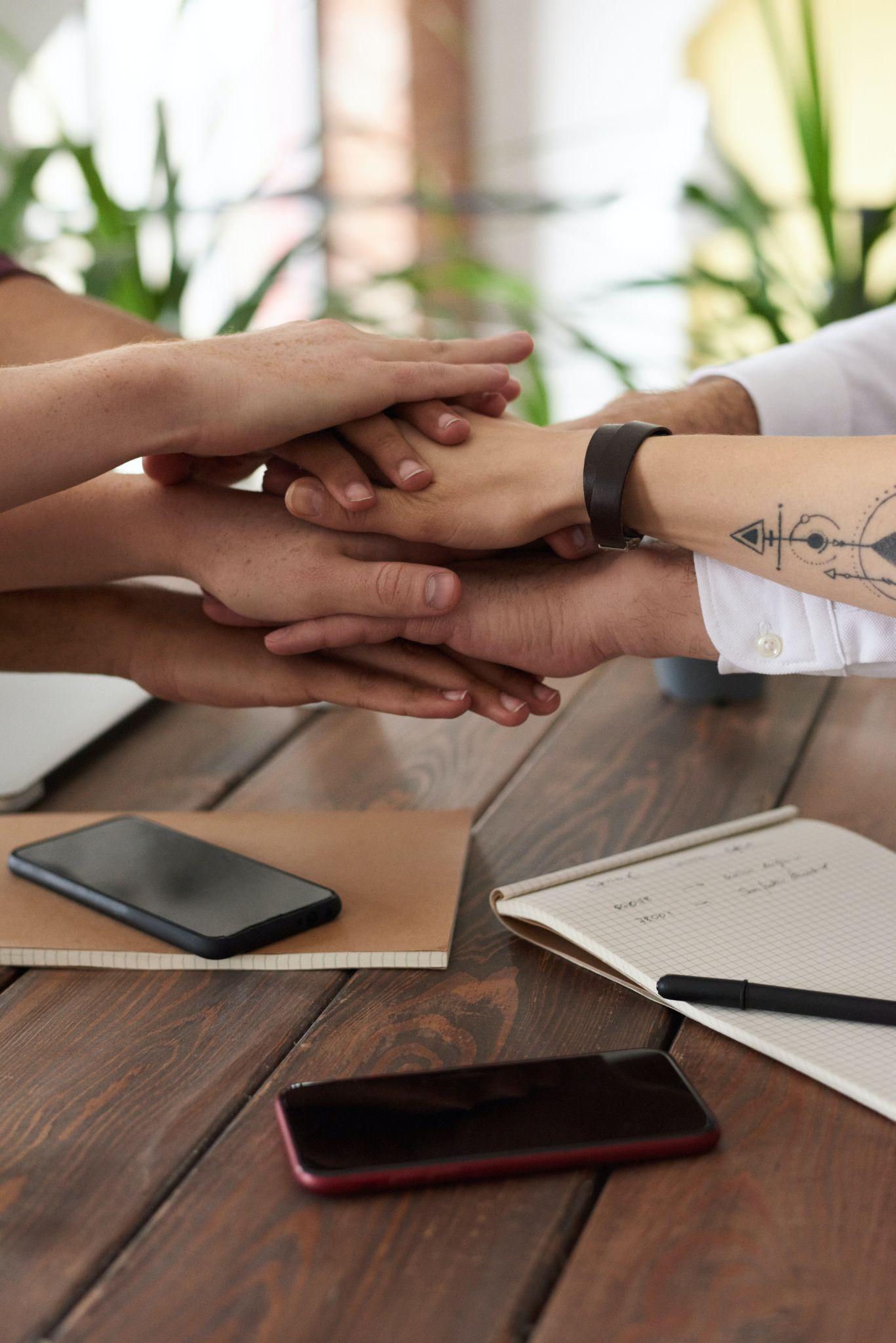 Inklusion im Onboarding
Eine Einführung in den sensiblen Umgang mit Kolleg:innen mit Behinderungen oder chronischen Erkrankungen
arts.eu
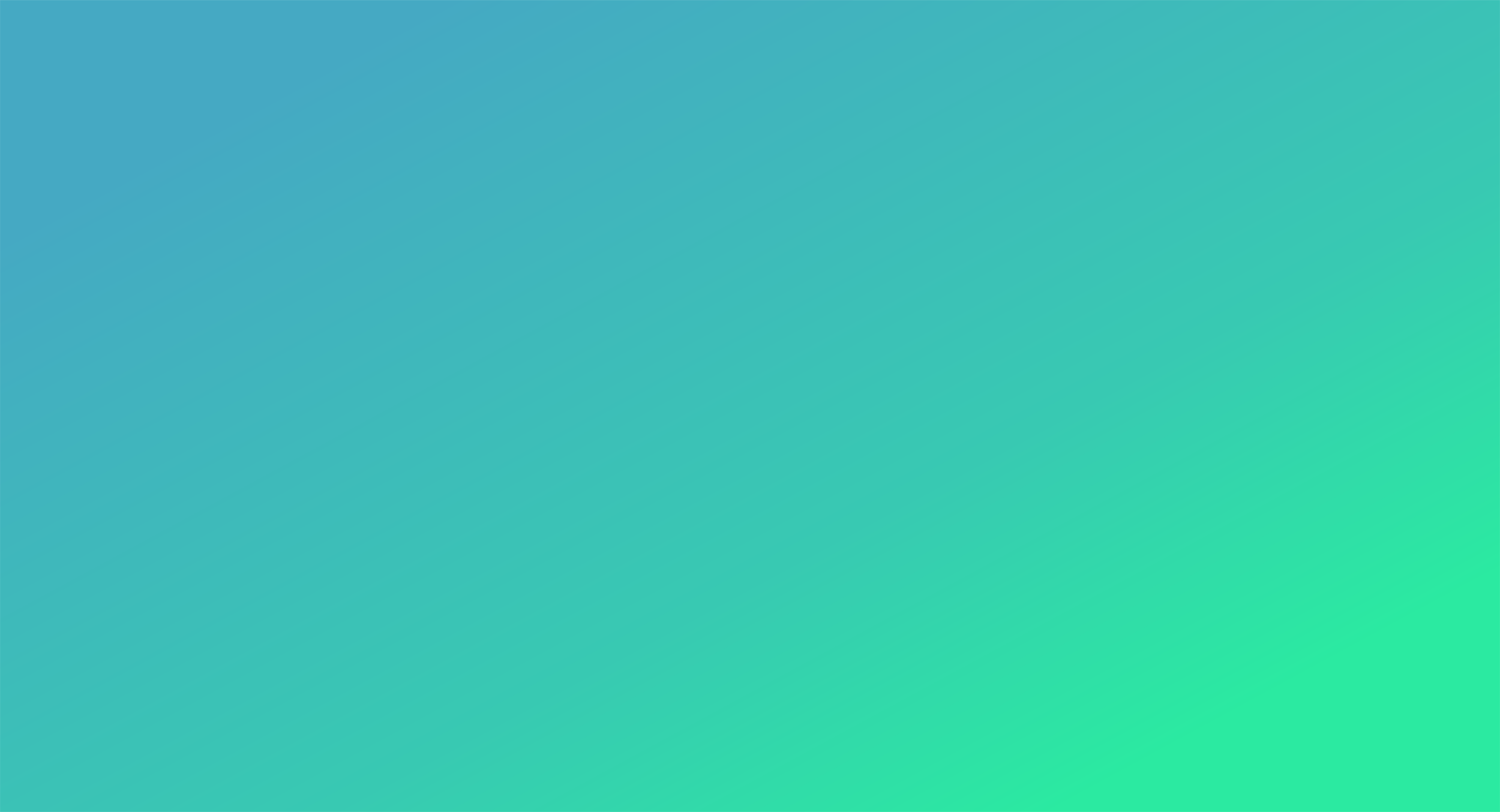 Inklusion im Onboarding: Optimale Arbeitsbedingungen schaffen
Viele Unternehmen haben Schwierig-
keiten, geeignete Mitarbeitende zu finden. Dabei ist unsere Vorstellung von “geeignet” oft zu eng gefasst, da unsere Arbeitswelt nicht genügend auf Menschen mit Beeinträchtigungen eingerichtet ist. Wir können es uns nicht leisten, Talente auszuschließen - dieses Merkblatt soll erste Hilfestellungen geben, was beim Onboarding von Menschen mit Beeinträchtigungen beachtet werden sollte.
Behandeln Sie Ihre Mitarbeitenden mit Behinderung so, wie Sie alle Mitarbeitenden behandeln. Sehen Sie immer den Menschen mit seinen Kompetenzen im Vordergrund und nicht seine Behinderung. Um ihre Arbeitsleistung bestmöglich abrufen zu können, brauchen Mitarbeitende mit Beeinträchtigungen allerdings die passenden Voraussetzungen von Ihnen als Arbeitgeber.
Der beste Einstieg, um diese Voraussetzungen zu schaffen, ist eine rücksichtsvolle und empathische Kommunikation, worauf wir auf der nächsten Seite genauer eingehen.
Diesen Personen kommt im deutschen Arbeitsrecht ein besonderer Schutz zu. Sie als Arbeitgeber müssen bestimmte Rechte und Pflichten beachten. Am besten lassen Sie sich hierzu vom Integrationsamt beraten.
Je nach Art der Beeinträchtigung ist Barrierefreiheit der Räumlichkeiten wichtig, es wird ein Ruheraum benötigt oder bestimmte Tools, die eine barrierefreie Zusammenarbeit am Computer ermöglichen.
Unsere Tipps zur Erstellung von personalisierten Onboarding-Maßnahmen, die auf die Bedürfnisse der jeweiligen Mitarbeiter:innen angepasst sind:
Fragen: „Was brauchen Sie, um bei uns gut arbeiten zu können?“.
Onboardingunterlagen barrierefrei gestalten
Benennen Sie eine Bezugsperson vor Jobbeginn, die für Rückfragen zur Barrierefreiheit zur Verfügung steht
Barrierefreie Austauschmöglichkeiten untereinander schaffen
Arten von Behinderungen
Chronische Erkrankungen wie Diabetes, Migräne, Fibromyalgie, …
Akute Erkrankungen wie Krebserkrankung, Bandscheibe
Beeinträchtigungen der Sinnesorgane 
Körperliche Behinderungen 
Geistige Behinderungen wie Dyslexie und anderen Lernschwächen
Neurodiversität wie Autismus, ADHS
Psychische Erkrankungen wie Depressionen oder Suchterkrankung
Kleinwuchs
Auch im Rekrutierungsprozess braucht es inklusive Rahmenbedingungen
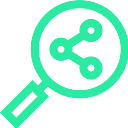 Kommunikation: So gelingt rücksichtsvolles Onboarding
Menschen mit Behinderung wünschen sich Akzeptanz und Gleichbehandlung von Vorgesetzten und Kolleg:innen. Jede Person wählt einen eigenen Umgang mit der Offenlegung von persönlichen Bedürfnissen oder Grenzen. Um auf diese Unterschiede empathisch zu reagieren, bedarf es einer einfühlsamen und offenen Kommunikation für die Zusammenarbeit im Team.

Verständnis 
Sprechen Sie bereits vor Jobbeginn mit dem zukünftigen Teammitglied darüber wie er:sie mit der Beeinträchtigung umgeht und ob er:sie selbst mit dem Team darüber sprechen möchte, oder ob eine Ankündigung durch die Führungskraft gewünscht wird. Eine solche Ankündigung sollte sachlich und informativ erfolgen; beispielsweise “nutzt einen Rollstuhl, daher bitte immer Wege frei lassen” oder “benötigt Gelegenheiten zum Rückzug”. Bei Erkrankungen, die Notfallsituationen hervorrufen können, wie Epilepsie, Migräne oder Diabetes ist es wichtig, vorab darüber zu sprechen, wie geholfen werden kann.

Gleichbehandlung
Insbesondere Menschen mit einer nach außen sichtbaren Beeinträchtigung erfahren oftmals Diskriminierung. Im Arbeitskontext passiert dies zum Beispiel, indem ihre Leistungsfähigkeit in Frage gestellt oder die Behinderung als persönliches Defizit gesehen wird. Betrachten Sie den Menschen immer als Ganzes, mit seiner Persönlichkeit, Erfahrungen, Kenntnissen und Talenten. 

Offenheit
Zeigen Sie, dass Sie ein offenes Ohr haben und konstruktiv auf Probleme reagieren. So wird ein Klima geschaffen, in dem sich Personen trauen, eigene Grenzen oder Herausforderungen zu kommunizieren.

Grenzen wahren 
Auch wenn das neue Teammitglied offen mit einer Behinderung umgeht, ist es wichtig, persönliche Grenzen zu wahren. Gerade zu Beginn dürfen zu Beeinträchtigungen arbeitsbezogene Fragen gestellt werden, solange jedoch keine persönliche und vertrauensvolle Beziehung aufgebaut wurde, sollte ein neugieriges Ausfragen vermieden werden. Viele Menschen mit Behinderungen möchten nicht darauf reduziert werden, sondern beim Kennenlernen auch über Hobbies oder Interessen plaudern.
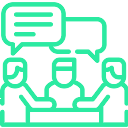 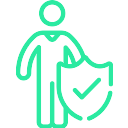 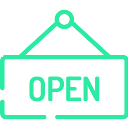 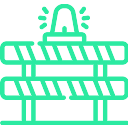